สรุปการนิเทศโซนสัญจรรอบที่ ๑   ปี ๒๕๕๘
กลุ่มงานพัฒนายุทธศาสตร์สาธารณสุข
สำนักงานสาธารณสุขจังหวัดพระนครศรีอยุธยา
การออกนิเทศโซนสัญจร
๒๓ เม.ย ๕๘     - เช้า  สิงห์เหนือ
                         - บ่าย  คชสารกลาง

 ๒๗ เม.ย ๕๘    - เช้า  นาคราชซ้าย
                         - บ่าย  เสือใต้
โซนสิงห์เหนือ
โซนสิงห์เหนือ (ต่อ)
โซนสิงห์เหนือ (ต่อ)
โซนคชสารกลาง
โซนคชสารกลาง (ต่อ)
โซนนาคราชซ้าย
โซนนาคราชซ้าย(ต่อ)
โซนเสือใต้
โซนเสือใต้ (ต่อ)
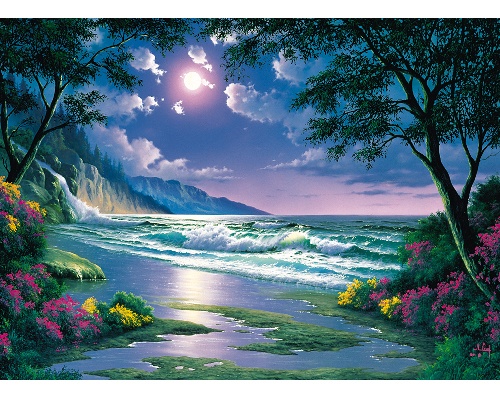 ส วั ส ดี